Simulation Updates
Jin Huang
Los Alamos National Lab
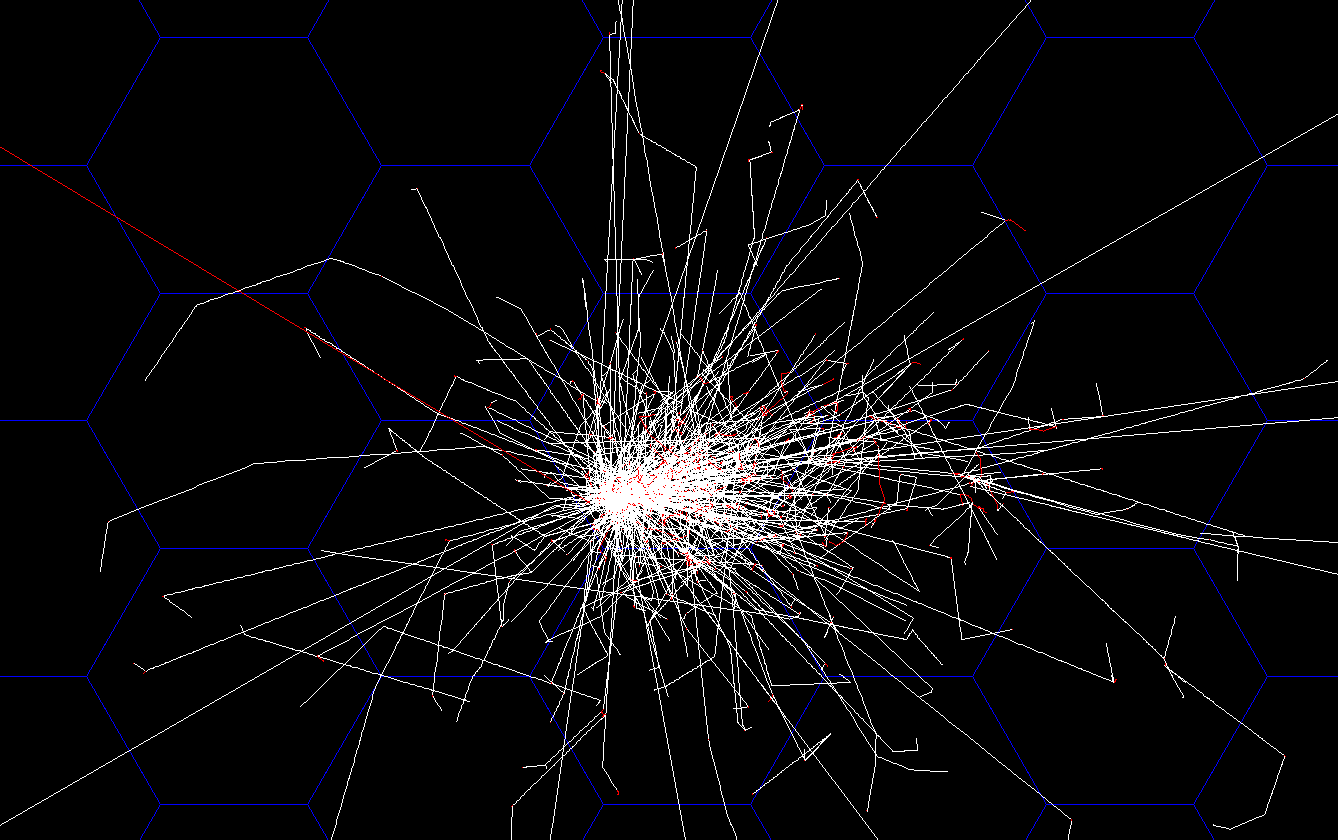 3GeV electron shower 
On hexagon calorimeter grid
Orthographic projection along z axis
Hexagon Calorimeter Simulation
Side size = 6.25 cm, default layering
 Provide nice shower area cuts – can be used in both 
 clustering –  contains ~96% of shower energy 
 FPGA-based pattern trigger (HEX 1+6 trigger)
2
Pion rejection with HEX 1+6 clustering
PVDIS configuration, no background, >94% electron efficiency for all p-bins
Jin Huang <jinhuang@jlab.org>
EC group Internal Communication
3
Background simulation
Example: photon response
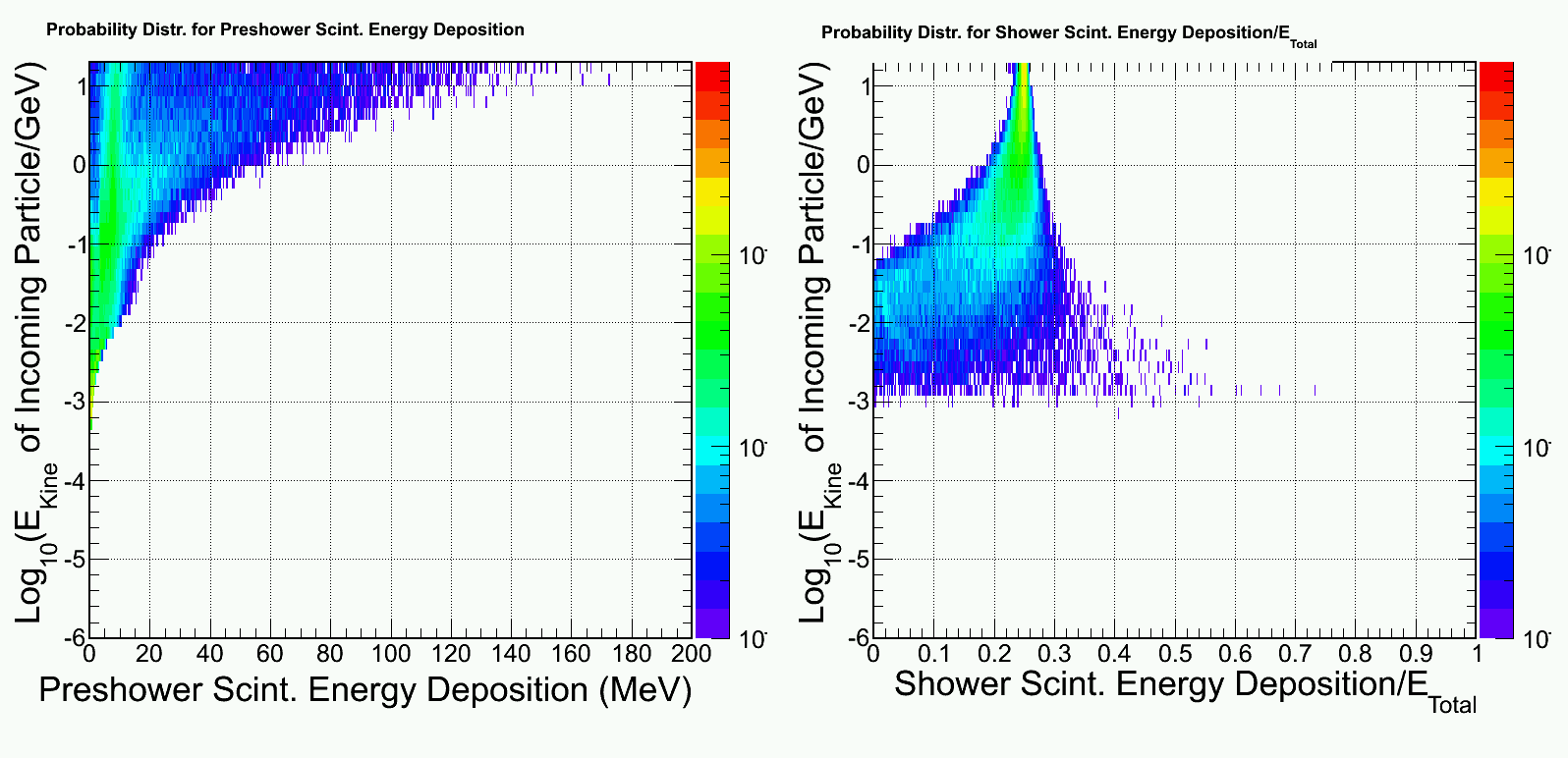 Simulate background at front surface of calorimeter (Zhiwen)
Simulate calorimeter response to a wide range of background particle
Combine above two sum over all contributions (EM, DIS, pi0, pi+,pi-) -> background distribution
Imbed into the signal simulation (high energy e, pi), assuming a 50ns coincidental window
background for pi- + e-
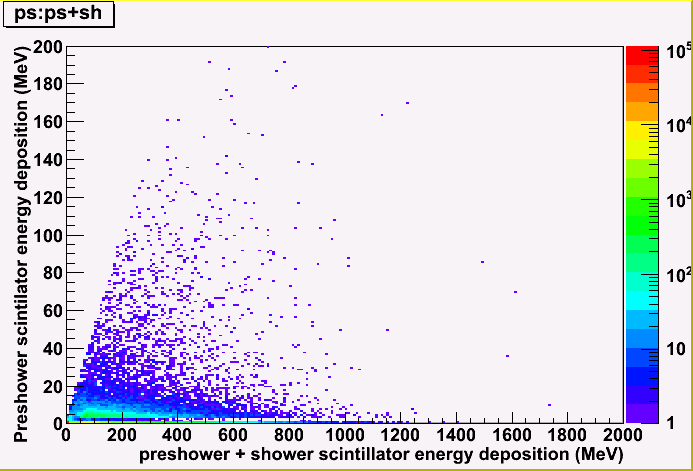 Jin Huang <jinhuang@jlab.org>
EC group Internal Communication
4
For PVDIS , MIP rate distributionDominated by pion and electrons
Jin Huang <jinhuang@jlab.org>
EC group Internal Communication
5
The result is still under check
Simulated 1+6 shower cluster + (10cm)2 preshower for pion + electron bgd (do we still have direct photon sight on baffle?)
It did lead to significant change in pion rejection due to pile ups
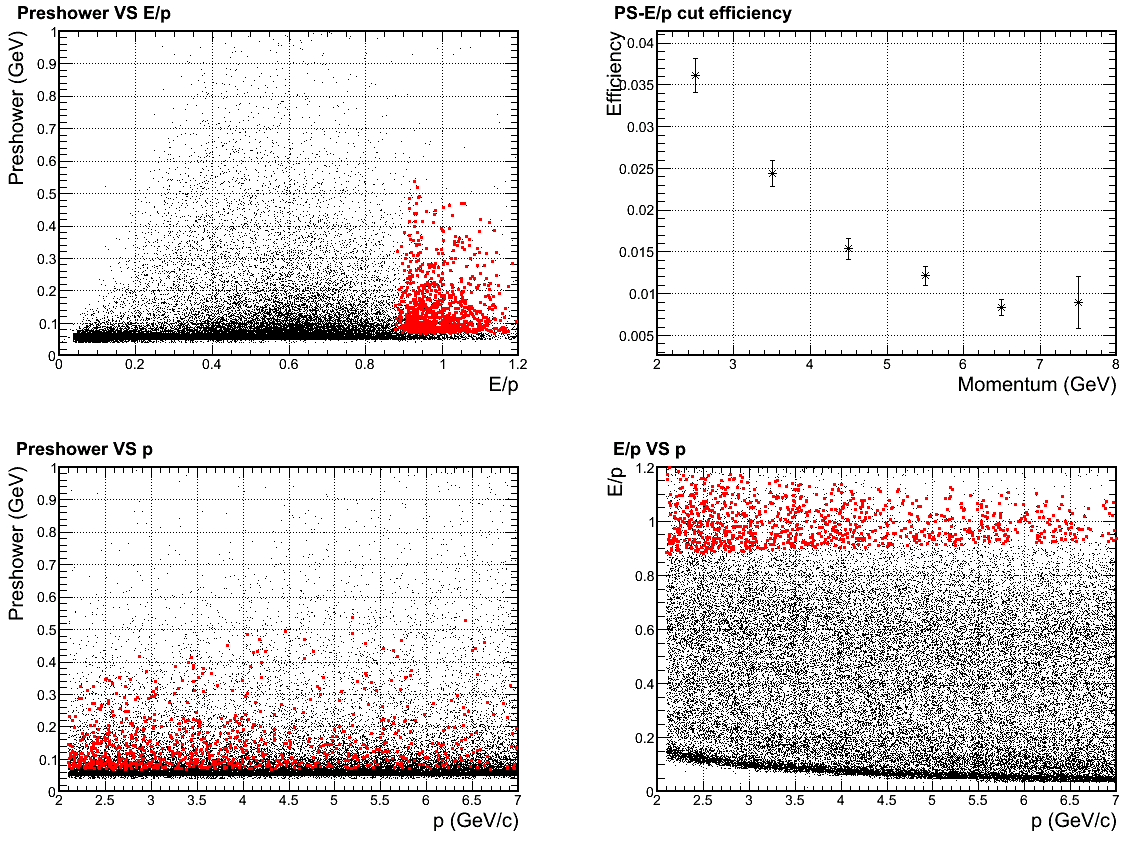 Jin Huang <jinhuang@jlab.org>
EC group Internal Communication
6
(From Jan) Geant4 Simulating scintillator before preshower
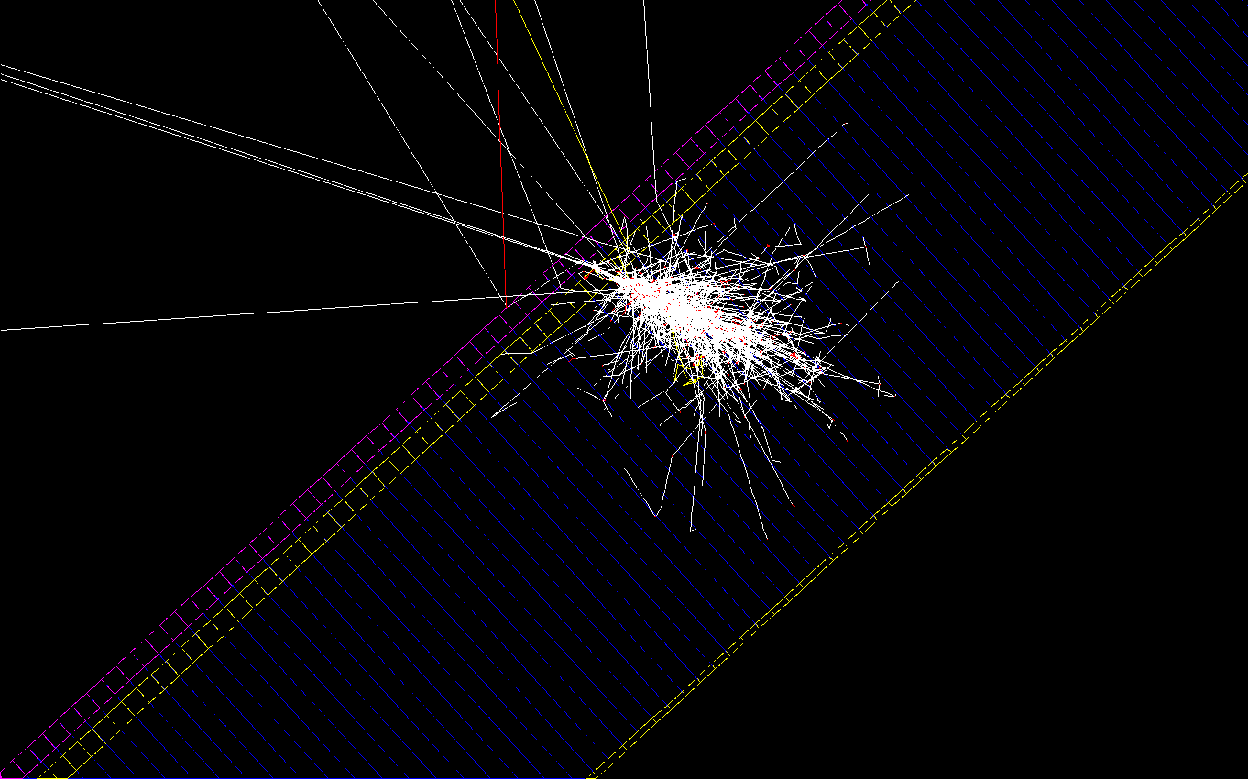 γ
Lots of back scattering!
Scintillator
Thickness = 5 mm
Preshower Pb
Preshower Scint
Jin Huang <jinhuang@jlab.org>
EC group Internal Communication
7
Simulated efficiency & rejection
Electron
 Pion
 Photon
Energy range: 1-7 GeV, flat phase space for SIDIS-forward
MIP peak
Efficiency
~1:7 γ-rej with cut below MIP peak
Cut on energy dep.
Jin Huang <jinhuang@jlab.org>
EC group Internal Communication
8
Simulated efficiency & rejection
Most photon focus on lower energy side (π0 decay)
And lower energy photon produce less back scattering
Therefore, do the study again with 1<Eγ<2 GeV
Electron
 Pion
 Photon
1<Eγ<2 GeV
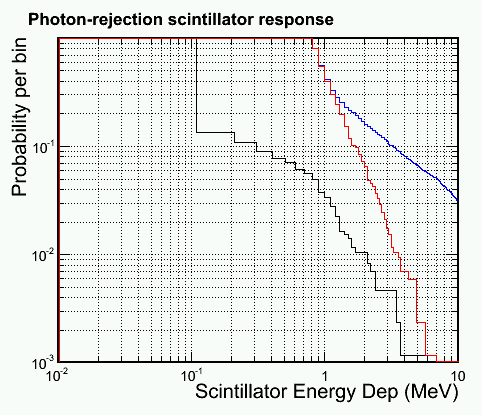 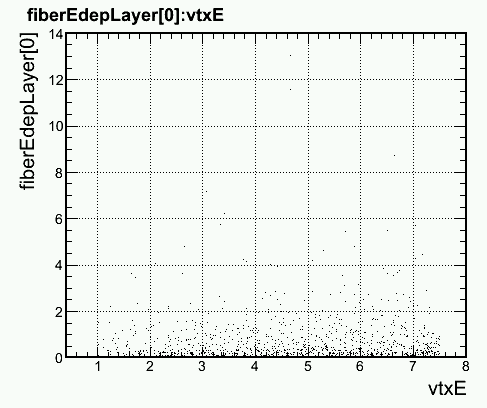 Efficiency
E dep for photons (MeV)
~1:20 γ-rej with cut below MIP peak
Eγ (GeV)
Cut on energy dep.
Jin Huang <jinhuang@jlab.org>
EC group Internal Communication
9
Pile up on background
Also from Jan: MIP rate on scintillator is 20% for 60 segments, which dominate the rejection
More fine segmentation pursued
Suggest sector shape, better match shower triggers
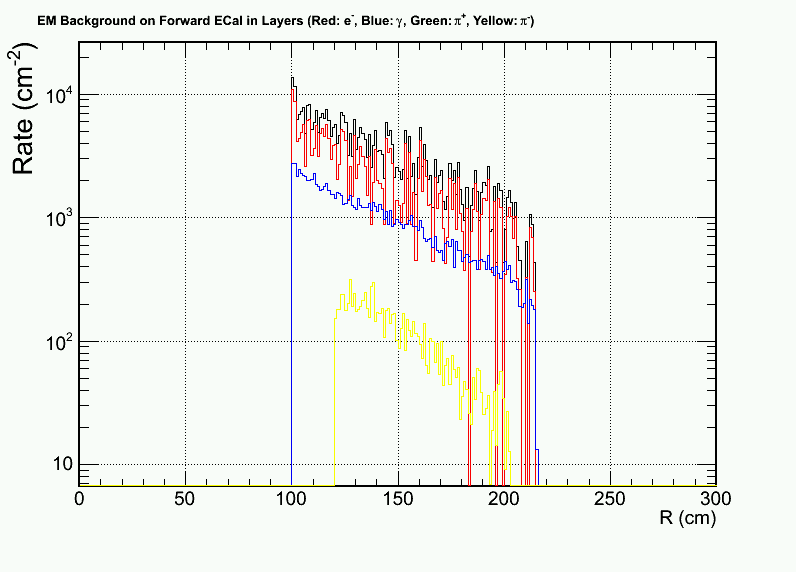 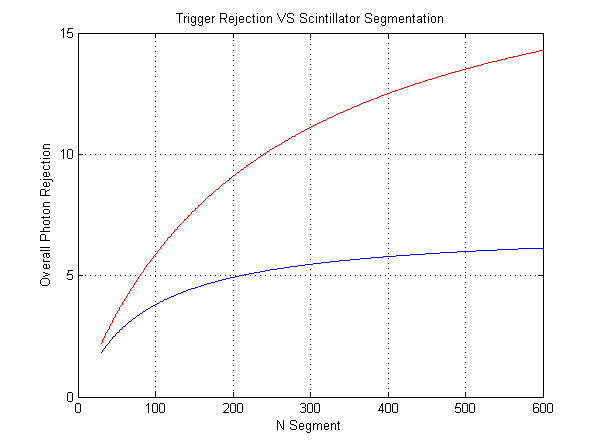 Low-E (1-2 GeV) 
 Full E range (1-7 GeV)
Jin Huang <jinhuang@jlab.org>
EC group Internal Communication
10
How signal looks like
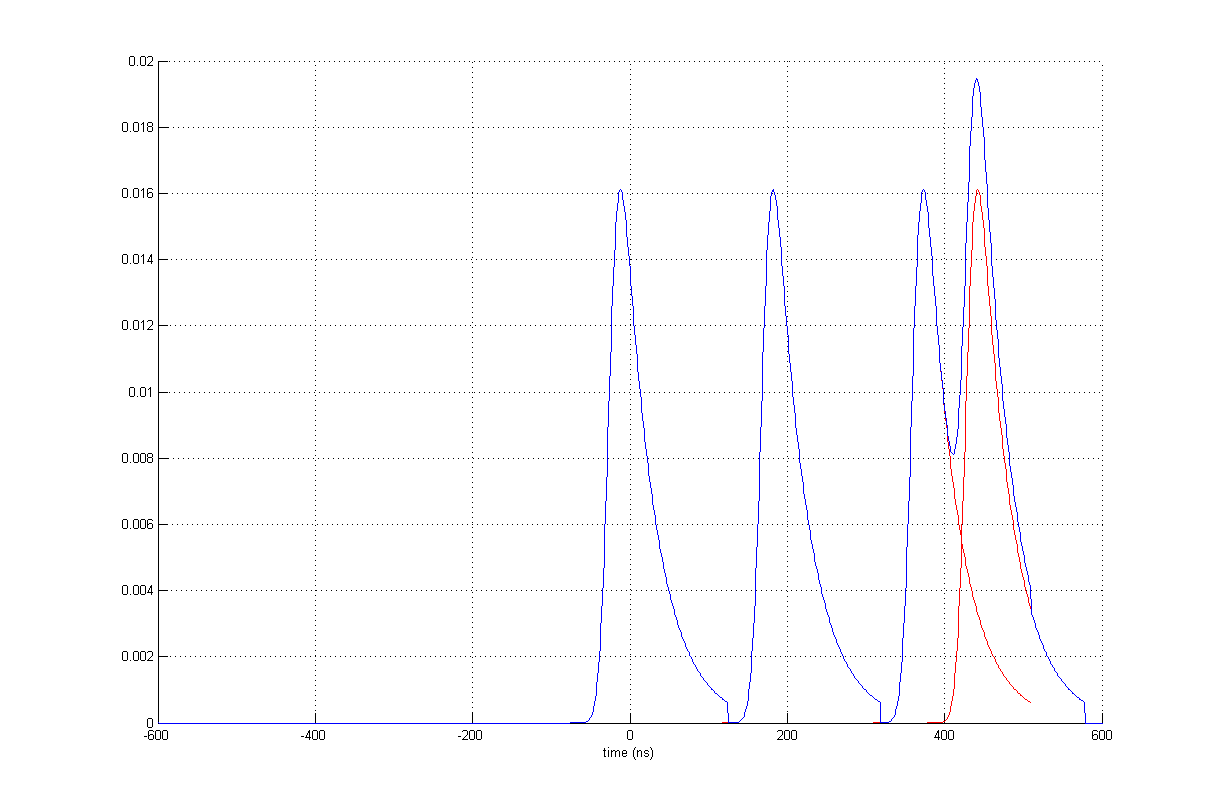 60 sectors
4 MHz MIP
30 sectors
8 MHz MIP
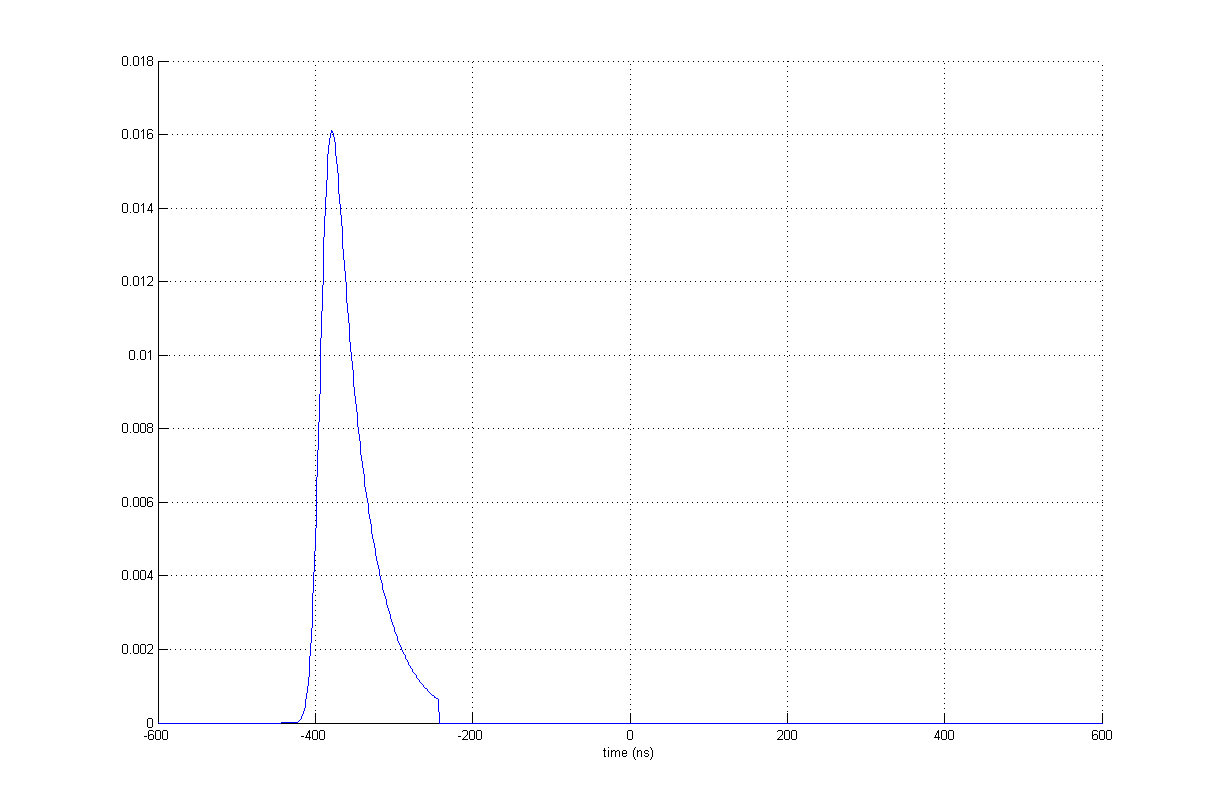 240 sectors
1 MHz MIP
Jin Huang <jinhuang@jlab.org>
EC group Internal Communication
11